The Bible Christians
 of God
 Bible Study Class
Presents
The PropheticCount of God
BASIC AGREEMENT ABOUT THE SEVENTH MONTH
The Prophetic Count of God
For those of us who believe in Prophecy and in observing  the LORDS Feast, WE CAN ALL AGREE  on the following Prophecies concerning the return of Jesus to the earth:
Everyone that is left of all the nations of the earth  will be keeping the Feast of Tabernacles on the earth with the LORD in Jerusalem on the 15th day of the 7th Month 
( Zech 14:16-18; Lev 23:33-34)

5 days before that on the 10th Day of the 7th month was the Day of Atonement, the day of affliction and reconciliation of the true nation of Israel to God our return to dwell safely in our land.
(Zech 14:1-3,12-15, 9:14; Lev 23:26-30,25:9)

  10 days before that on the 1st Day of the 7th Month is the memorial Blowing of the Trumpet Jesus will have a holy meeting with his saints in the air to bring them to the mount Olivet, by  the 7th  trumpet  thus bringing the 1st Resurrection of the dead and the changing of the righteous living.
(Zech 14:1-7; Lev 23:23-25; 1 Thes 4:14-18 1 Cor 15:51-52, Rev 11:15,18)
we have 2 questionS:  Do we believe his Prophecies will be  fulfilled as he set them ? and  what calendar did the LORD use to bring us to these events and to  observe his feast ?
The Luna Calendar or His Prophetic Count?
The Prophetic Count of God
The Prophetic Count used by the LORD to bring us to the events of Zechariah 14th Chapter is the  same Count  that  we should be using today,  it’s revealed  in vivid detail in the book of Revelations
Prior to Jesus return to the earth in Zechariah 14th Chapter we can  read about the time period that precedes him  in Revelation 11:1-5.

But the court which is without the temple leave out and measure it not; for it is given unto the Gentiles: and holy city shall they tread under foot FORTY and TWO MONTHS and I will give power unto my two witnesses and they shall prophesy a THOUSAND TWO HUNDRED and THREE SCORE DAYS, cloth in sackcloth.
     42 months divided by 1260 days  =  30 days in every month  according to THE PROPHECY 
And on the day that he comes back pay close attention to Rev 11: 15
And the seventh angel sounded; and there were great voices in heaven saying, The kingdoms
 of this world are become the kingdom of our Lord and of his Christ and he shall reign forever

The LORD  brought us to the observance of the Feast of Tabernacle
 by a 30 day per month Prophetic Count if you believe the Prophecy
The Prophetic Count of God
The LORD  will bring us to the events of Zechariah 14th  and the observance of the Feast of Tabernacle by a 30 day per month if you believe  his prophets.
This 30 day per month prophecy is repeated several times in the Book of Revelations and throughout the Bible, but before we go to the other  places let’s take another look at this Prophecy in Revelations the 12th Chapter:

And the woman fled into the wilderness where she hath a place prepared of God that they should feed her there a THOUSAND TWO HUNDRED and THREESCORE DAYS.
1260 days or 42 months which is 3 ½ years

And to the woman were given two wings of a great eagle that she might fly into the wilderness into her place where she is  nourished for a TIME, and TIMES, and a HALF A TIME, from the face of the serpent.

Time  is 1 year, Times is 2 years,  ½ Times is 6 months  = 3 years 6 months
Or
1260 days which equals 42 month (Rev 11:2, 13:5-7) which gives us a consistent 30 days per month Prophecy which is not the case with the Luna Calendar.
JESUS USES THE 30 DAY PROPHETIC  COUNT
The Prophetic Count of God
The prophesy in the book of revelations shows how the LORD will used a 30 day per month prophecy  to bring us to the coming of his Kingdom in the 7th month and to  observe of the Feast of Tabernacle. Let us now  confirm this is indeed a PROPHECY by Jesus himself:
When ye therefore shall see THE ABOMINATION OF DESOLATION spoken of by Daniel the prophet Stand in the holy place(whoso readeth, let him understand) THEN LET  THEM WHICH BE  IN JUDEA FLEE into the mountains. -Mat 24:15-16
Let us now go and read THIS PROPHECY : Daniels 12:9-11
 And he said, Go thy way, Daniel: for the words are closed up and sealed till the time of the end. Many shall be purified, and made white, and tried; but the wicked shall do wickedly: and none of the wicked shall understand; but the wise shall understand.
And from the time that the daily sacrifice shall be taken away, and THE ABOMINATION THAT MAKETH DESOLATE set up, there shall be a THOUSAND TWO HUNDRED and NINTY DAYS

Now what is the difference between 1260 days and 1290 days?             
30 days or 1 month in the Prophetic Count of God
30 days  is what Jesus was conveying or 1 month in the Prophetic count of God. 
This is how long we have to flee before the 42 months of war on the saints                                                begins by the beast-Rev 13:5-7.
Did God show Moses His Prophetic Count?The Book of Genesis
The Prophetic Count of God
Yes, In the passage concerning Noah and the great Flood. God  showed Moses his  Prophetic Count because it was the End of the world as Noah knew it in a time of great wickedness.(2 Pet 2:5,3:6)
In the six hundredth year of Noah’s life, IN THE SECOND MONTH, THE SEVENTEENTH DAY  OF  THE MONTH, the same day were all the fountains of the deep broken up and the windows of heaven were opened and it rained upon the earth forty days and forty nights In the selfsame day entered Noah and Shem, and Ham and Japheth, and the sons of Noah and Noah’s wife and the three wives of his sons with them, into the ark.
Now at this point Noah’s ark was filled with all that God would save alive. Both of Noah and his family and all the animals that the LORD brought unto Noah..
And the waters prevailed upon the earth an HUNDRED and FIFTY DAYS-   Gen 7:24.
Now remember that it was the  17th DAY of THE SECOND MONTH from the start
 PLUS an HUNDRED and FIFTY DAYS.
The Prophetic Count of God
(continuation)
Now in this passages concerning Noah and the great Flood the Prophetic Count of God is revealed.
The fountains also of the deep and the windows of heaven were stopped, and THE RAIN FROM HEAVEN  WAS RESTRAINED; and water returned from off the earth continually and after the end of THE HUNDRED and FIFTY DAYS the waters were abated. And the ark rested in the SEVENTH MONTH, on the SEVENTEENTH DAY of THE MONTH, upon  the mountains of Ararat. Gen 8:2-4
Now notice these three points concerning the time from the 17th DAY of THE SECOND MONTH to the 17th DAY of THE SEVENTH MONTH.

1-They couldn’t see the moon  to use as a marker because of the clouds 
that rained 

2-They could only measure time by the changing of night into day
 and day into night thru the window of the ark.

3- When you subtract 2 months from 7 months, the passing of 30 days has occurred five times,  thus rending 150 days or as it is written “on the 17th day of the 7th month
The Prophetic Count of God
(continuation)
Now let’s see how Jesus likens the Prophecy of his return to the Days of Noah.
FOR AS IT WAS IN THE DAYS OF NO’E  so shall  also the COMING OF THE SON OF MAN BE. Mat 24:37
Now let’s see if he was speaking of the spiritual condition only.

THE GREAT DAY OF THE LORD is near, it is near, and hasteth greatly, even the voice of the day of the LORD the mighty man shall cry bitterly that day is a day of wrath a day of wasteness and desolation. A DAY OF DARKNESS and GLOOMINESS, a DAY OF CLOUDS and THICK DARKNESS a DAY OF THE TRUMPET and AGAINST THE FENCED CITIES and AGAINST THE HIGH TOWERS- Zep 1:14-16
Now think about the comparison
 Back in the Great Flood the RAIN WAS NOT STOPPED FOR 
An 150 DAYS, The  sky was DARKEN BECAUSE OF THE CLOUDS that  brought 
              The rain and GLOOMINESS all of the fenced cities were drowned and there WAS
 NO HIGH TOWER THAT  ANY MAN SAVE HIMSELF back in the days of Noah
Did God show Moses His Prophetic Count?The Book of Numbers
The Prophetic Count of God
God showed Moses the Luna Calendar and then the Prophetic Count  in the Book of Numbers
God starts with the daily, the weekly,  the monthly  burnt offerings in the 28th  Chapter of Numbers. Then he begins  his annual Feast in the same chapter fulfilled by Jesus  in his  first coming . The feast will be fulfilled by Jesus in his second coming in  29th Chapters of the book of Number.
God reveals to Moses In  Numbers 28:1-16
ONE CALENDAR  UNDER THE LEVITICAL PRIESTHOOD containing  the following:

The DAILY sacrifices Verses 3-8,
 The WEEKLY sacrifices performed on the 7th  day Sabbath Verses 9-10 .
The MONTHLY sacrifices done at the beginning of every
month  called the burnt offering of the month  Verses 11-15 
also known as the New Moons ( 1Chr 23:31,Ezr 3:5-6) or THE LUNA CALENDAR
God now reveals to Moses starting at verse 16 -30 THE  PROPHETIC  COUNT
 containing a part of the FEAST of THE LORD and the remaining Feast to be fulfilled  starting
 at the top verse of the 29th  Chapter which  OCCUR  ANNUALLY .
The Prophetic Count of God
THREE KEY  VERSES  TO KEEP IN MIND
(1) Num 28: 14 This is THE BURNT OFFERING OF EVERY MONTH
(2) Num 29:6  BESIDES THE BURNT OFFERING OF THE MONTH ******
(3) Num 29:39 These things ye shall do unto the LORD in YOUR SET FEAST, BESIDES  your
Your vows and your free will offerings, for your burnt offerings and for your meat offerings
And for your drink offerings, and for your peace offerings.
HERE’S AN OVERVIEW  OF  THE  FEAST  BASED  ON  HIS  SET  PROPHETIC  COUNT
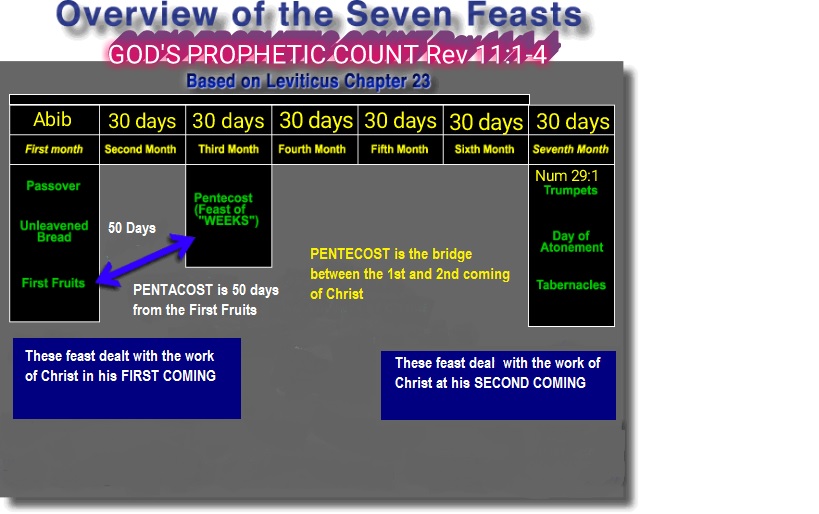 KEY  EVENTS  TO KEEP IN MIND
The Luna Calendar (Levitical Priesthood), Solar                                  and  Prophetic Count of God (side by side)
Notice the variations of the Luna Calendar verses the consistency of  the Prophetic Count
THE LORD REQUIREMENT FOR  HIS FEAST AND HIS  PROPHETIC COUNT
The Prophetic Count of God
The LORD  PROCLAIMS in Leviticus 23rd chapter saying unto Moses THESE ARE MY FEAST  and those who believe in keeping THE FEAST OF THE LORD  will refer to this chapter .  The LORD  even said THREE TIMES IN A YEAR  shall all thy males  APPEAR BEFORE ME concerning HIS FEAST  in Exodus 23:14-17 and Deuteronomy 16:17
However it is written
When ye come to appear before me WHO HATH REQUIRED THIS
 at your hand to tread my courts? Bring no more vain oblation, incense is an 
Abomination unto me; THE NEW MOONS and sabbaths, the CALLING OF
ASSEMBLY, I cannot away with ;IT IS  INIQUITY, even THE SOLEMN MEETING.
YOUR NEW MOONS and YOUR APPOINTED FEAST MY SOUL HATETH: they
Are a trouble unto me; I am weary to bear them- Isaiah 1:12-14
Now here we see  the LORD HATING THE PRACTICE  of using THE NEW MOONS or THE
 LUNA CALENDAR  to appoint FEAST  unto him ; WHICH  was under the levitical priesthood

HE  ONLY APPOINTED  ONE NEW MOON; that we are to OBSERVE THE MONTH ABIB 
                                                                   Deut 16:1
 by which he SET HIS FEAST  according to 30 day per month count  which is a 360 days per year
ETHANIM The NEW MOON of the 7th month IS NOT  A  FEAST APPOINTED BY GOD
The Prophetic Count of God
Now lets take a closer look at the count the LORD requires to keep HIS FEAST every year and thus ensuring 
that Isaiah 1:12-14 does not apply to us the Servants of God
The  first month Abib  starts the  count of  the 360 day Prophetic Count of God                                             and it contains  3 of  the early Feast of LORD. It is the beginning of the Year                                      according to Ex 12:1  it is also called Nisan –Est 3:7
Now there are a total of  7  yearly Feast days to be observed according to Lev 23:41 
                                  from the 1st month to the 7th month  as  listed in Leviticus 23:4-40
1-The Passover
2-1st & Last day of  Unleavened Bread
3-The Pentecost
4-The Memorial Blowing of the Trumpet
5-The Day of Atonement
6-The Feast of Tabernacles *
7-The 8th Day*
The FIRST  THREE FEAST  fall within the first 6 MONTHS  OF THE LORDS PROPHETIC
COUNT or within  180 days  WHICH IS AN HALF  A YEAR TO THE LORD -6 x 30 = 180
The LAST FOUR FEAST are in  THE END OF THE YEAR or  starting on DAY 181 which is the
Start of  the 7th month according to THE COUNT OF GOD
Being  180 + 180 = 360 days
..And in the Feast of Ingathering * WHICH IS IN THE END OF THE YEAR- Ex 23:16
THE CONCLUSIONOF THE MATTER
The Prophetic Count of God
This IS our hope and prayer for ALL THAT SEEK THE TRUTH IN CHRIST JESUS  AND THE  UNITY OF GOD’S PEOPLE
 IN THE KEEPING  OF THE LORD’S HOLY FEAST
We know prophecy, but you’ve never been taught the Prophetic Count of God consider
What we’ve read  together out the Holy Bible from the LAW to the Testimony, 
Consider that all of the FEAST THE LORD have a prophecy linked to them.
Let no man therefore judge you in meat or drink, or in respect of an holyday, or of the new moon, or of the Sabbath days: WHICH ARE A SHADOW OF  THINGS  TO COME; but the body [ meaning the church] is of Christ
DO WE BELIEVE  GOD’S PROPHESIES
Do the Math, Do the Math, Do the Math
BECAUSE THE NUMBERS DON’T LIE!  AND  NEITHER  DOES  HIS PROPHECY
The un-appointed  Ethanim  NEW MOON  is  178 days from the Appointed Moon ABIB
                   That Doctrine teaches the Feast according to the NEW MOONS
                                                       THE LORD HATES THAT Is 1: 12-14
Let us hear the conclusion of the matter
FEAR GOD and KEEP HIS COMMANDMENTS
For this is the WHOLE DUTY OF MAN.